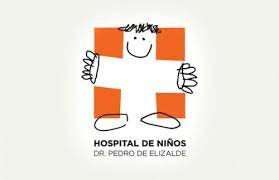 NEUMONÍA DE LA COMUNIDAD
DIAGNÓSTICO
Infección adquirida fuera del ámbito hospitalario: inicia previo o dentro de las primeras 48 hs                                          de internación o luego de los 7 días del egreso hospitalario. 

Criterios diagnósticos:
- Clínico: Infección aguda, caracterizada por fiebre y síntomas respiratorios como tos, dificultad respiratoria y taquipnea asociada a  signos clínicos de ocupación alveolar.
- Radiológico: opacidad sin pérdida de volumen, de localización única o múltiple.
DIAGNÓSTICO MICROBIOLÓGICO
-Hemocultivos 
Panel virológico: IFI/PCR/FilmArray
Supuración pleuropulmonar: punción diagnóstica
NEUMONÍA NO COMPLICADA
TRATAMIENTO EMPÍRICO

<1 mes Ampicilina  Gentamicina
1- 3 meses: Ampicilina Sulbactam 
4 meses- 4 años:
 Con vacunación completa HIB:  Ampicilina
Con vacunación incompleta HIB para edad:
                  Ampicilina Sulbactam  
> 4 años: Ampicilina
Con Shock séptico: Cefotaxime ó Ceftriaxona
Con shock séptico refractario a volumen + Vancomicina
- Neumonitis: Claritromicina /Azitromicina
Alergia a B-lactámicos: Levofloxacina ó Claritromicina
NEUMONÍA COMPLICADA
TRATAMIENTO EMPÍRICO 

Valorar  FR para SAU:
- Edad <1 año: 
Infecciones P y PB
Necrosis/ absceso pulmonar
Bullas/ pioneumotórax
Derrame pleural >2/3 de hemitórax
Inmunosuprimidos
Shock séptico refractario a volumen

FR SAU Sin sepsis: Ampicilina + Clindamicina
FR SAU Con shock séptico: Ceftriaxona + Vancomicina          +/- Clindamicina

- Sin FR SAU, igual tratamiento que Neumonía no complicada
REVALORAR A LAS 48 hs
Con buena evolución valorar tratamiento VO (>1 mes)
Duración total: 1 – 6 meses 7 - 10 días
>6 meses 7 días
REVALORAR  según evolución clínica: 
Pasaje a VO: estabilidad clínica y afebril 48 hs. 
Duración total: 10 a 28 días
CON REQUERIMIENTO DE UTI
Falla ventilatoria sin shock y sin FR para OMR: Ampicilina Sulbactam
< de 6 meses con menos de 2 dosis de vacuna Pertusis + Clartromicina/Azitromicina 
Con FR Pseudomona: Piperacilina Tazobactam o Cefepime
(Antecedente conocido de colonización, EPOC, Inmunosuprimidos)
Con FR BLEE: Meropenem
(Antecedente de colonización conocida, internación reciente > 48hs , uso de antibióticos en los útimos 3 meses) 
Falla ventilatoria + Shock séptico refractario a volumen: Cefotaxime / Ceftriaxona + Vancomicina 
                                                     +/- Clindamicina
IRAB grave que no cumple criterios de neumonía (clínicos – radiológicos) ni laboratorio sugestivo de infección bacteriana(PCR <40, PCT < 0,5), no requiere inicio de tratamiento antibiótico empírico. 
IRAB grave con 1 único criterio iniciar tratamiento antibiótico empírico y revalorar con resultados microbiológicos
Revalorar según evolución. Si cumple criterios,  completar  7 a 10 días de tratamiento
NEUMONÍA ASOCIADA A VENTILACIÓN
DIAGNÓSTICO
Criterios para diagnóstico de NAV
(Paciente en ARM por más de 48 hs)
Criterio radiológico:
-Infiltrado pulmonar nuevo progresivo o persistente
+ Criterios clínicos: 
- fiebre (>38º)  o hipotermia (<36º)
 - Leucocitosis (GB >12000) o leucopenia (GB< 4000)
Aumento de secreciones/ secreciones purulentas
Deterioro en la gasometría
>requerimiento de oxígeno (PEEP- PaO2/FiO2)
DIAGNÓSTICO MICROBIOLÓGICO
-Hemocultivos 
Muestra respiratoria: 
Criterio microbiólógico
Muetra respresentativa: >25 leucocitos/campo y <10 células epiteliales/campo
AT≥ 105
BAL/ miniBAL ≥104
FilmArray ≥ 106
Pacientes críticos: Meropenem + Vancomicina
En UTIs con incidencia de NAR por SAMR > 10% agregar Vancomicina
Con colonización conocida o UTIs con prevalencia de OMR >10% adecuar:
Ceftazidime-Avibactam
Ceftolozano – Tazobactam
- Meropenem + Colistín
- Fosfomicina
Tigeciclina
TRATAMIENTO EMPÍRICO

Neumonía temprana: <4 días en UTI
Ampicilina-Sulbactam
Neumonía tardía: > 4 días en UTI
Piperacilina Tazobactam 
O Meropenem 
+/- Vancomicina
REVALORAR A LAS 48-72 HS
Cumple Criterios clínico, radiológico, microbiológico:
> 2 criterios: completar 7 días de tratamiento. 
Con mala evolución evaluar complicaciones.
1 Criterio: Suspender tratamiento antibiótico, revalorar diagnóstico.
NEUMONÍA INTRAHOSPITALARIA

DIAGNÓSTICO
Infección adquirida durante la estancia hospitalaria: Inicia luego de las 48 hs de internación o dentro de los 7 días del egreso.

TRATAMIENTO EMPÍRICO
TEMPRANA: <4 días: Ampicilina Sulbactam      , Cefotaxime o Ceftriaxona; 
TARDÍA: >4 días: Piperacilina Tazobactam, Cefepime ó Meropenem +/- Vancomicina según FR

Duración total 7 a 10 días en Neumonías no complicadas
Clasificación AWaRe (OMS)
       Access             Watch          Reserve
Dosis (> 1 mes)
Ampicilina 200 mg/k/día cada 6 hs
Ampicilina Sulbactam 150 mg/k/día cada 6 hs
Cefotaxime 150 mg/k/día cada 8 hs
Ceftriaxona 50 – 80 mg/k/día cada 24 hs
Claritromicina 15 mg/k/día cada 12 hs
Azitromicina 10 mg/k/día cada 24 hs
Clindamicina 30 mg/k/día cada 8 hs
Vancomicina 60 mg/k/día cada 6 hs
Piperacilina Tazobactam 240 mg/k/día cada 6 hs
Cefepime 100 mg/k/día cada 12 hs
Meropenem 60 mg/k/día cada 8 hs
Levofloxacina  6 meses a 5 años: 10 mg/k/dosis cada 12 hs (máx 500 mg/día)
                          Mayores de 5 años: 10 mg/k/dosis cada 24 hs (máx 1g/día)
Ceftazidime avibactam  3 a 6 meses: 120 mg/k/día cada 8 hs
                                      > 6 meses: 150 mg/k/día cada 8 hs
Ceftolozano tazobactam  120 mg/k/día cada 8 hs
Dosis Neonatos